Date: March 22-27, 2022 
Location: Our River Bank

Contact: Local ROW Volunteer/Coordinator
www.rowfoundation.org (HQ Contact Subijoy Dutta rowfoundation@gmail.com )
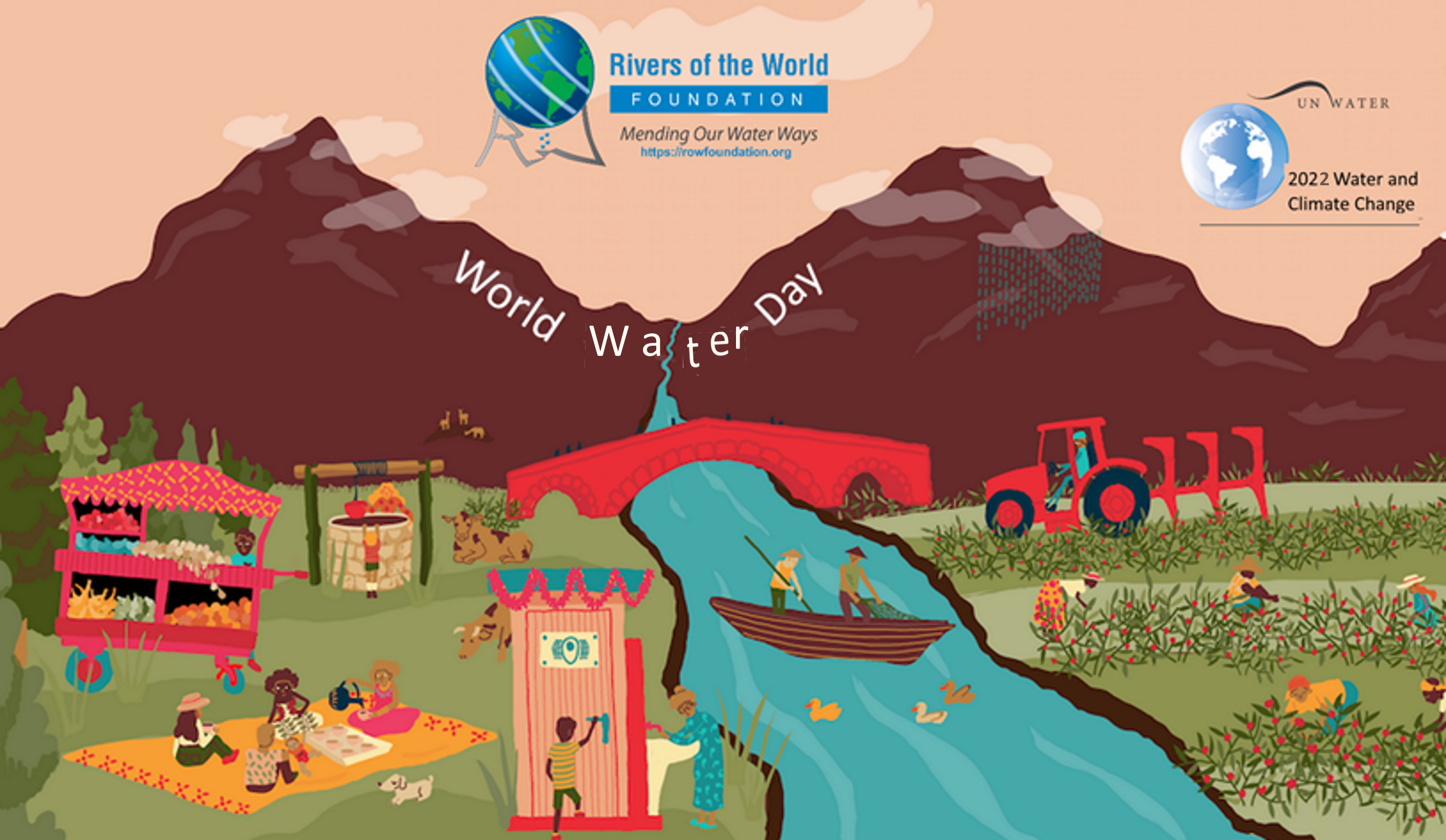 Come!!! 
Let us Take Steps
Save our Rivers and Streams
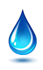 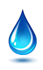 Organized by:  Local Volunteers
Organized by Local Volunteers
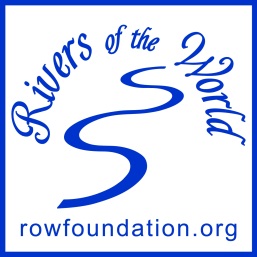 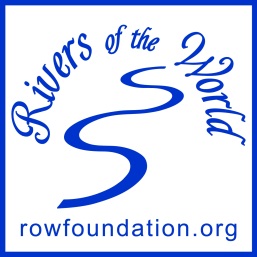